Iowa Athletic Training Society
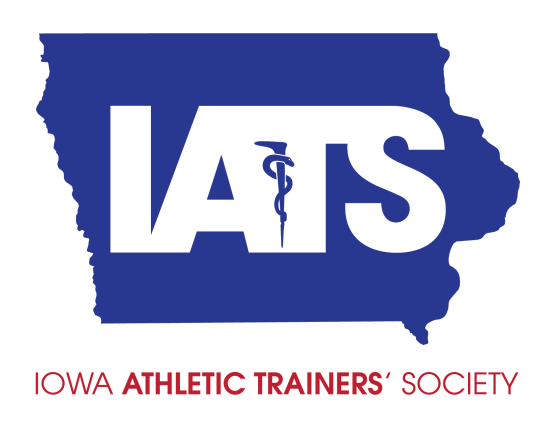 Business Meeting
May 26, 2023

IATS Annual Meeting
Des Moines, IA
Iowa Athletic Training SocietyRecognitions
NATA Hall of Fame Inductees
MAATA Hall of Fame Inductees
IATS Hall of Honor Inductees
Membership milestones
25 years
20 years
15 years
Student members
NATA President – Kathy Dieringer
District 5 Director – Rob Marshall
District 2 Director - Tanya Dargusch
District President – Rusty McKune
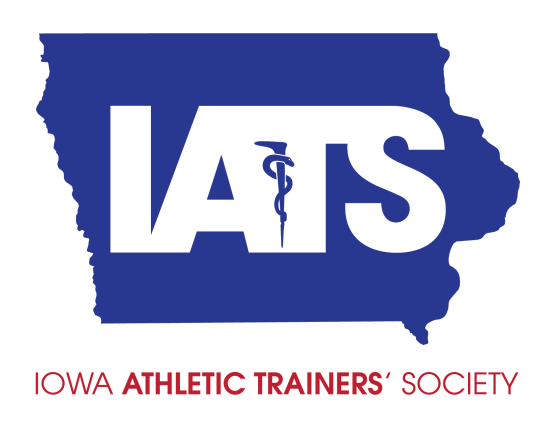 Iowa Athletic Training Society
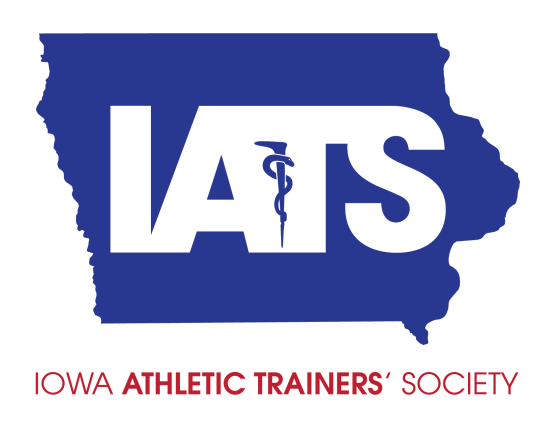 Call to order

Approval of minutes from February 16, 2023
Available on www.iowaats.com

Old Business and updates from Officers and Committees are as follows:
Iowa Athletic Training Society
Executive Committee:
Membership:
President: Vic Miller
President Elect: Nate Newman
Treasurer: Jennifer Rogers
Secretary: Michael Donahue
Past President: Jason Viel
Executive Director to MAATA: Megan Lundstrom
Associate: 1
Professional: 305
Student: 36
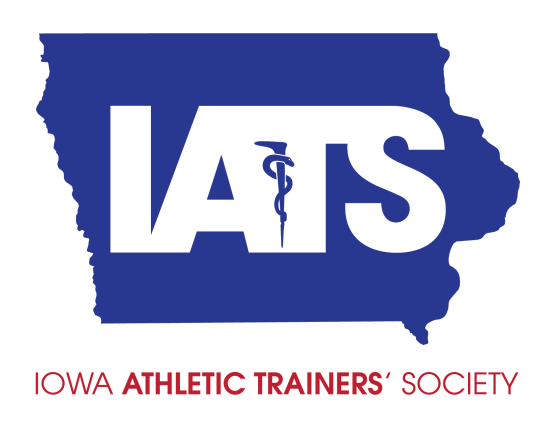 President’s Update (Vic Miller)
We continue to  update the policies and procedures of the organization in an attempt to be more in alignment with the Best Practice Documents from the NATA SAAC.  
The President, along with our Governmental affairs committee, have been continually monitoring our Legislative Actions. 
Busy session with primary focus on reduction of government.
No bills affected our license or ability to practice AT.
More info from GAC Chair, Troy Klees
Thank you to Troy of many years of GAC Committee chair! Need a replacement!
Please email your state legislator and introduce yourself for the benefit of the organization!
We need volunteers!  Most committees but if you are a more experienced AT, we need chairs as well.
Looking for fundraising ideas for our PAC.
If we plan to update our ~30 y/o practice act, we will need funds!
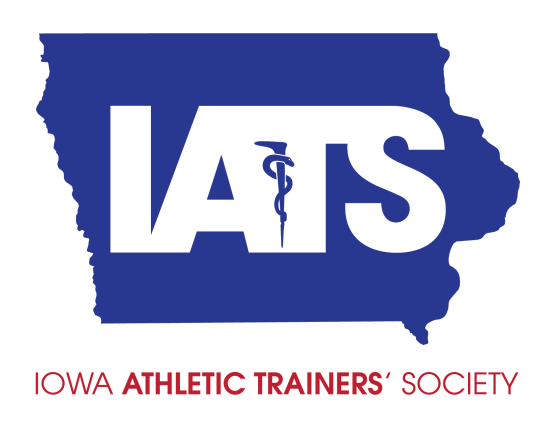 President’s Update (Vic Miller)
Committee chairs please be on the lookout for an email from me regarding a meeting in June or July!
Mandatory meeting regarding policies and procedures, virtual offerings, and other issues.
Please check with your vendors to see if they may be interested in Sponsorship!
Multiple opportunities with new virtual sponsorships.
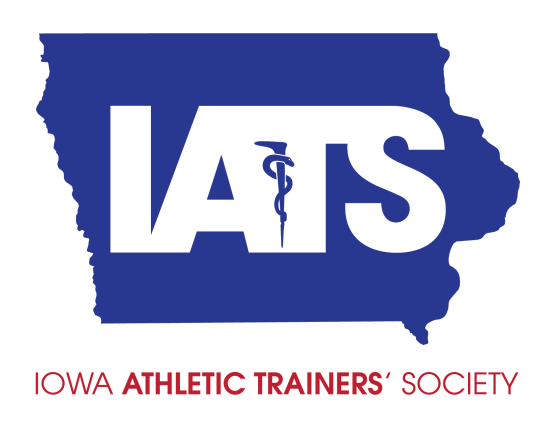 President’s Update
OLD STATEMENT: Advancing the profession of Athletic Training in Iowa to best care for Iowans.
Proposed Mission Statement:
“The IATS provides for governance, engagement, and professional development to Athletic Trainers in the state of Iowa in order to foster the growth and development of the profession and its members.”
Proposed Vision Statement:
“Through advocacy and engagement, the IATS is committed to maximizing the fullest potential of its membership to allow Athletic Trainers to in the State of Iowa to become an integral part of the interprofessional healthcare team.”
Proposed Values:
“Integrity, Stewardship, Inclusion, Professionalism, Transparency, and Community.”
Discussion, Motion to Vote to adopt statements.
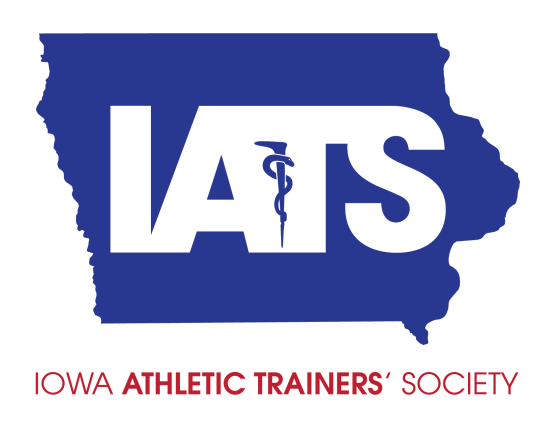 President-Elect Update (Nate Newman)
Current Activities
Annual Calendar Creation/Modification
Runs September through May/June
Allows for natural yearly organization
IATS Symposium is a natural transition
Longer onboarding for new members
Greater synergy between EC and Committees

Updating IATS Policies & Procedures Manual
Creation of Terms for Committees
Terms are NOT meant to be limiting but allow for an out

Creating policies and procedures manuals for committees
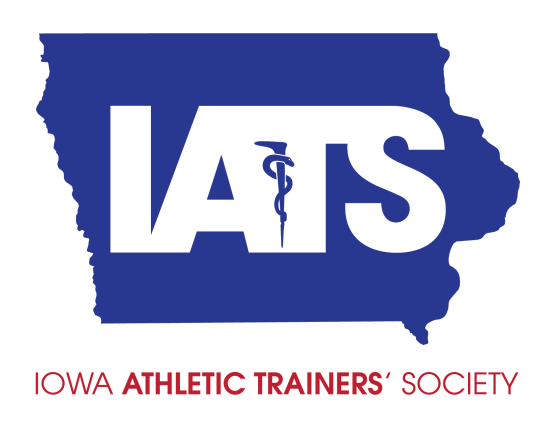 President-Elect Update
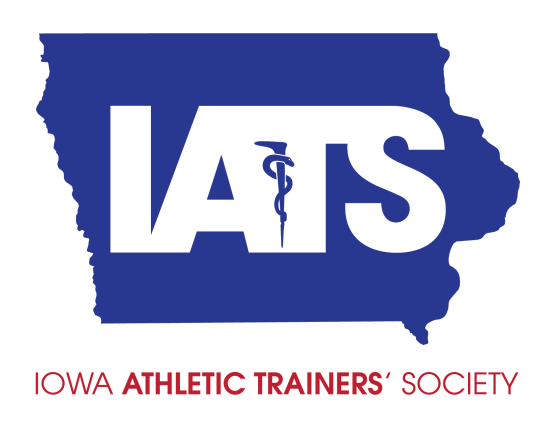 Preparation for 2024

Future questions and goals
Timing of licensure act changes
Third party reimbursement
Hosting town halls to discuss

Follow up on survey on IATS Meeting
[Speaker Notes: Nate’s Vision/Goals –  Can’t be done by EC alone.  Need large membership involvement from all settings
-Townhalls around the state to build support around the state
-Data will be used for 2024-25 meeting planning]
Treasurer Update (Jennifer Rogers)
$1000 professional scholarships 
2 given - awarded at IATS Luncheon
2022 Taxes Completed – 990 Form made available to EC
IATS Sponsorships - Please thank our sponsors!
Premium Sponsors ($400): Iowa Ortho and Kinetic Edge
Platinum Sponsors($300): Humpal Chiropractic, Rock Valley PT, and UI Sports Medicine
Virtual Event Sponsor ($100): CNOS
January – Present (2023)
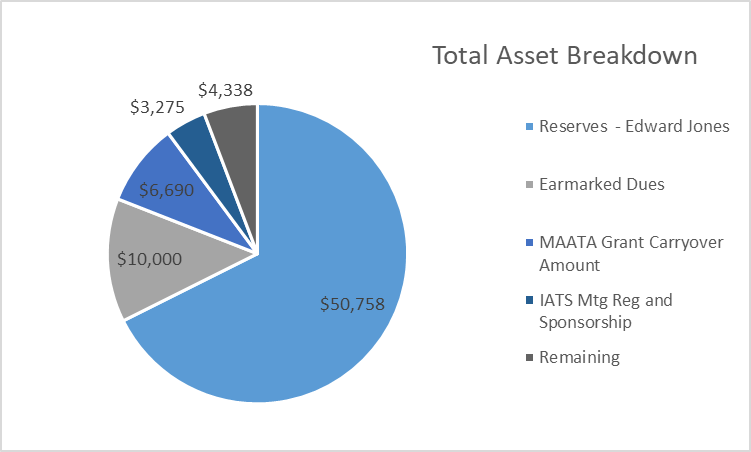 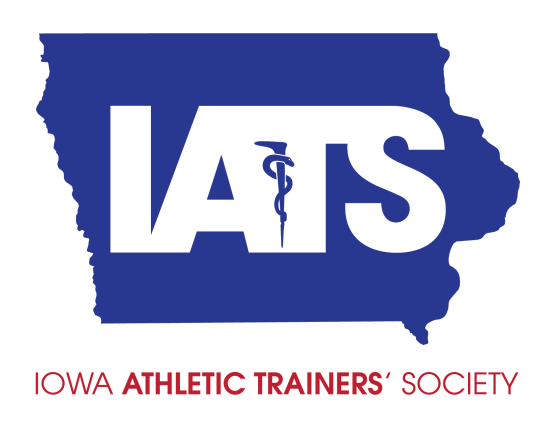 Secretary Update
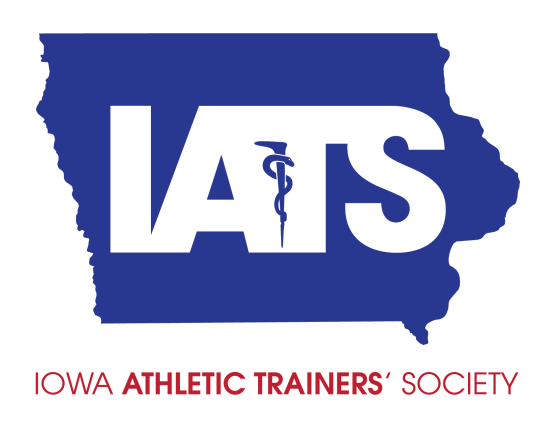 Will work on updating and cleaning up aspects of the website

Working with CEC and BOC liaison to offer CEU content throughout the year

Update sponsorship packages for next year
[Speaker Notes: Aspects of the website need to be updated and areas of the site need to be cleaned up.  Plans to work on that throughout the summer.
Several of our committees are interested in hosting virtual continuing education programs throughout the year.  Working with CEC and BOC liaison to develop the process for offering CEUs and other educational opportunities.
Plans to work with EC to develop sponsorship packages for next year]
Governmental Affairs Update
Future plan is to have the Legislative Tracking Document available on our website with weekly updates.  (Tracked 19 bills, still in progress)
Legislative session has a “reduction of government theme”.
No direct effects on our Practice Act or Licensure Board
Reduction of Concussion Education training for Coaches bill did not make it to vote.
Successful and largest Hill Day to date
Continue to monitor with our Lobbyists
Chair: Troy Kleese

Members:
Melanie Mason
Lisa Bengtson
Otto Kruger
Kaitlin Hora
Jennie Sertterh
Christopher Fagerness
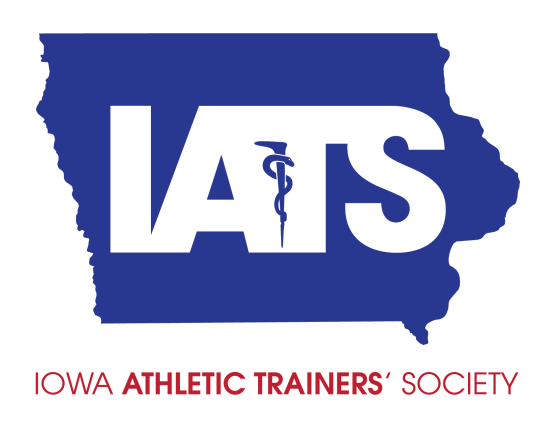 Honors & Awards Committee
Consolidated scholarships into 2 - $1000 awards for students in professional programs
Must be NATA members, attending a program in Iowa


Will be reviewing nomination window and process in upcoming  year
Chair: Richelle Williams

Members: 
Lisa Bengtson
Jessica Rummery
Megan Brady
Natasha Schmitter
Kelli Snyder
Kara Gange
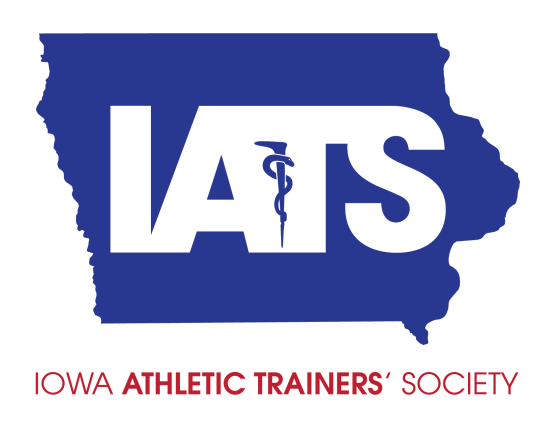 Professional Education & Research Committee
Co-Chair: Chris Viesselman
Co-Chair: Nate Newman 
                     (term finishes in May)

Members: 
Molly Figgins
Mark Hecimovich
Applications for research grants will open in August

Call for proposals will be sent out this summer and information is posted on IATS website
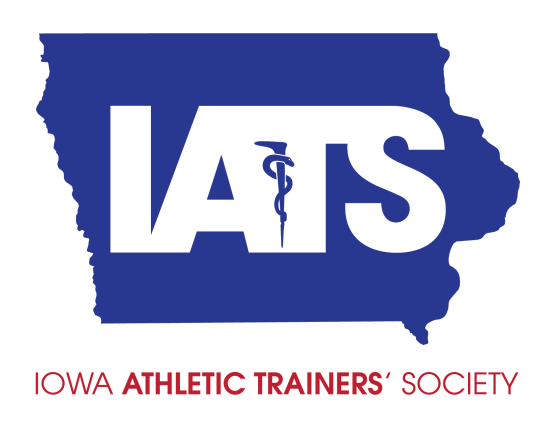 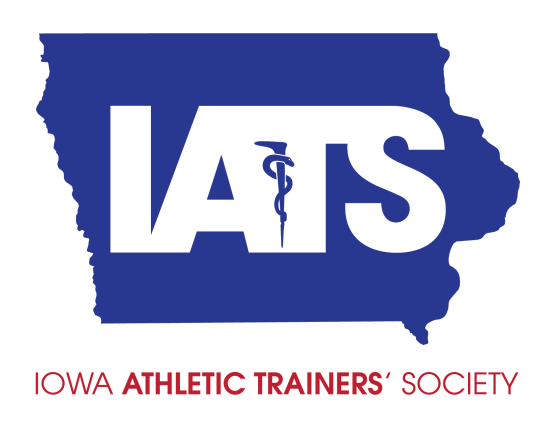 Student Leadership Council
Chair/Advisor: Megan Brady
President:
Outgoing: Aaron Dvorak (Loras College)
Incoming: Caitlin Farrell (Loras College)
Vice President:
Outgoing: Paige Sterker (Iowa State)
Incoming: Faye Witkowski (Iowa State)
Treasurer:
Outgoing: Nic Hiller (Iowa State)
Incoming: Amanda Williams (Loras College)
Secretary:
Outgoing: Caitlin Farrell (Loras College)
Incoming: Sutton Mason (Iowa)
Established 2 sub-committees:
1. Quiz Bowl – Aaron Dvorak and Paige Sterker Co-Committee Chairs with representatives:
Corby Roush (Drake)
Lacey Tierney (Iowa)
Faith Oostra (UNI)
Zach Harris (Grand View)

2. Social Media – Nic Hiller and Caitlin Farrell Co-Committee Chairs with representatives:
Anna Tulke (Iowa State)
Sarah Gauger (Iowa)
Tessa Laska (Drake)
Kate Hermsen (UNI)
Katie Banowetz (Grand View)
Student Leadership Council
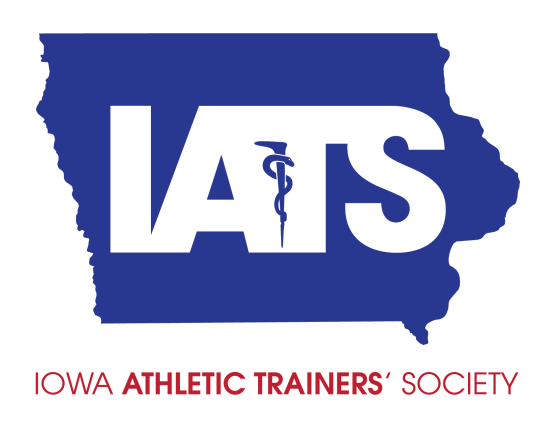 Conducted 2023 online quiz bowl with six programs submitting quiz bowl questions

 Quiz Bowl Results
Loras College** - 1st place
University of Iowa** - 2nd place
University of Northern Iowa - 3rd place
** Advance to MAATA Quiz Bowl

Social media sub-committee
Posts related to IATS SLC

Selecting 2023-2024 MAATA SLC delegates in March
Early Professional Committee
Career Advancement Committee
Chair: Stephanie McKeen
Members: Kayla Tindall 
           Gwyneth Phillips
           Lauren Runquist
Chair: Jessica Rummery
Members:  Natasha Schmitter
             Katie Berger
             Kaelene Voorhees
	    Tokeca Kephart
Collaboratively these two committees:
Hosted a virtual presentation on salary negotiation 
Hosted a round table discussion on athletic training work-life enrichment
Added resources for young professionals to IATS committee webpage

2023 Proposed Plans:
Athletic training camp for secondary school students
Virtual/in-person socials and presentations on timely topics in AT
 Establish a professional mentorship program
Continue to work collaboratively, as well as develop separate goals and agendas
Collaborate with other IATS committees to expand promotion of and mentorship within the profession
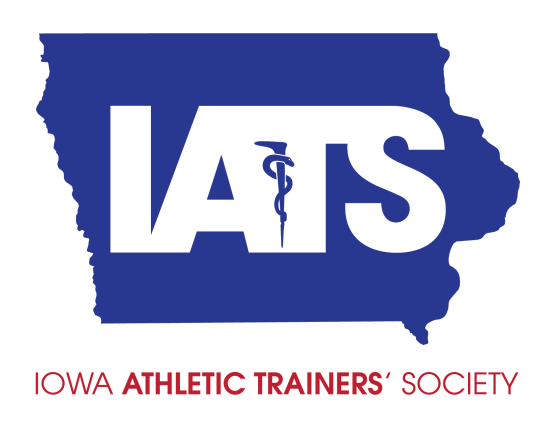 Council on Practice Advancement
Plans for 2023
Seeking additional committee members from ATs working in the emerging settings

Plan to have another COPA related presentation at the 2024 IATS Annual Meeting

Plan to develop virtual sessions to promote COPA settings
Chair: Otto Krueger DC, ATC, LMT

Iowa Rep to MAATE D5:
Michael Donahue, DAT, LAT, ATC

Committee Members:
Stephanie Schwartz
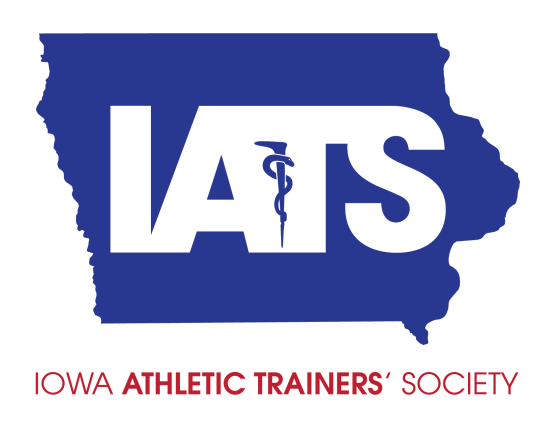 Secondary Schools Committee
Members:
Kaelene Voorhees 
Brandon Church 
Jennifer McHenry 
Kelsi Huseman 
Suzi Guider 
Rhianna Freiburger 
Jon Hochstetler 
Ashley Dickey
Chair: Anna Manternach, MS, LAT, ATC
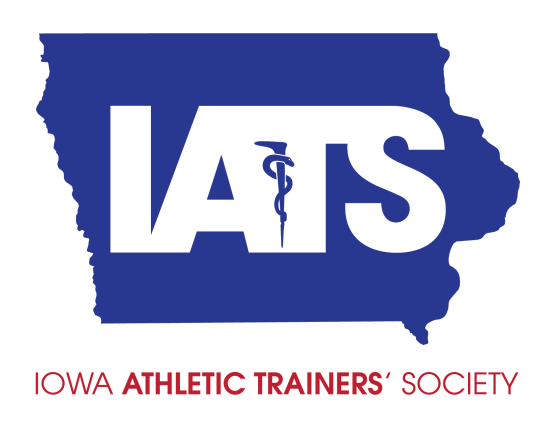 Secondary Schools Committee
Focused on webinars this year:
Cupping/Flossing, NATA Safe Schools Award application process, EAP review, Mental Health, Intersection of Parenting and SSAT

Staffed a booth at the IA Athletic Directors Conference to promote the profession and IATS resources for IA secondary schools

Presenting at the IA Athletic Directors Conference next weekend on ”Establishing an EAP” 

Upcoming: will continue to work on establishing a Sports Medicine Advisory Committee with athletic unions, continue to offer CE webinars
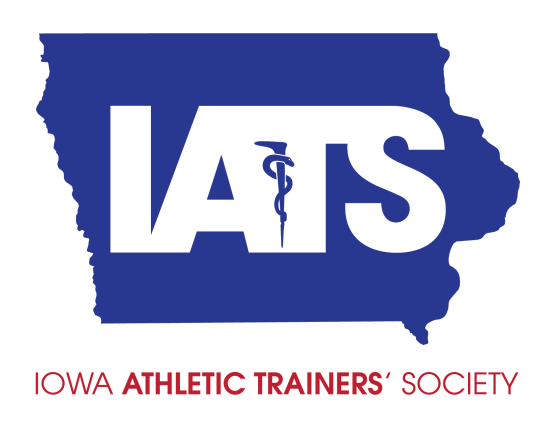 Ethnic Diversity Advisory Committee
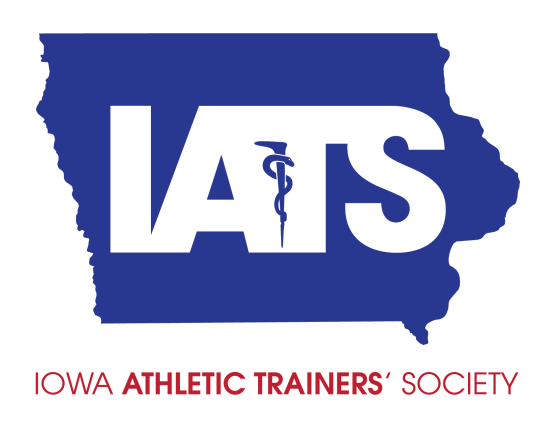 Chair: 
Abu Ibrahim MBL, LAT, ATC

Members:
Minela Saric
Karina Sanchez
Connection and Engagement Committee
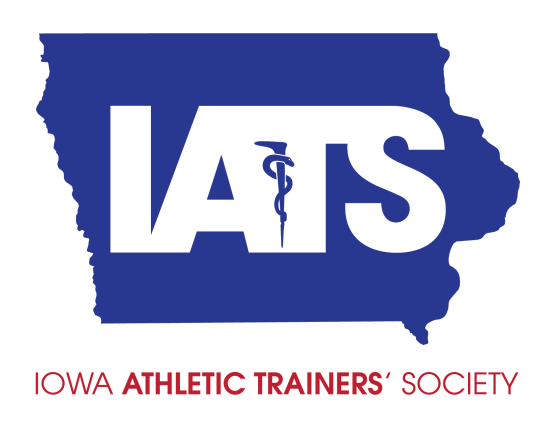 Chair:  Katie Berger

Members:
Kayla Tindall
Allison Strickland
Connection and Engagement Committee
It is the ongoing efforts of the CEC to support IATS EC and all other committees through their individual and collaborative projects and efforts. CEC specific projects include
Continual updating of the website
Creative design and scheduling of social media content and subsequent information dissemination for other committee events, specifically CEU opportunities/ lunch and learns.
Collaborate with GAC in keeping membership up to date with pertinent information regarding our profession and legislation that may effect our profession (HSB89)
 Collaborate with MAATA CEC
Aim to have monthly IATS presence in NATA News
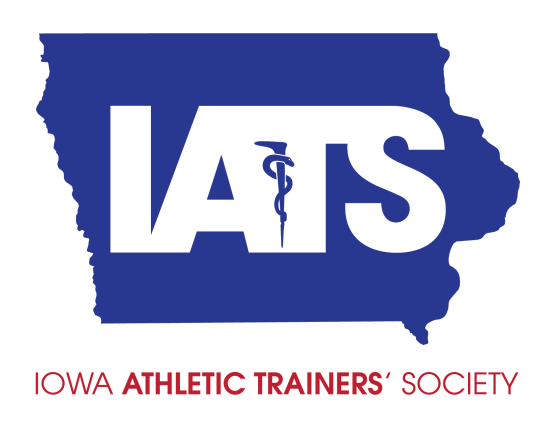 Connection and Engagement Committee
Requests for Support
 Always looking to add to our committee. Strength in numbers!
 Please utilize the Digital Media Request Form for our committee’s help. Be as specific and detailed as possible
 We ask to please do your best to give us a 2-4 week heads up as you foresee needing our services so we can create and schedule appropriately for your committee or event needs
Contact IATS CEC at iatspr@gmail.com for requests
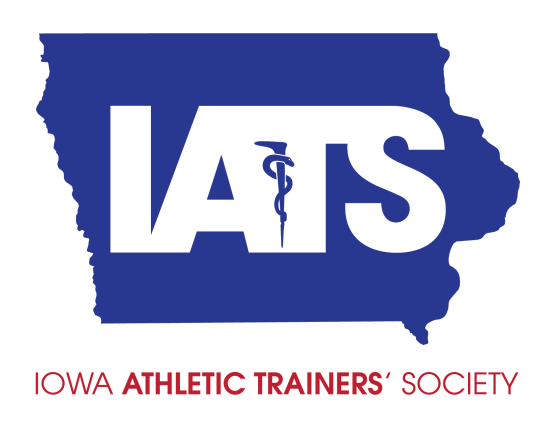 Annual Meeting Committee
Chair: Christine Black

Members:
Jennifer Rogers
Jason Kofoot
Richelle Williams
Lauren Mach
Sharon Feld

BOC Liaison:
Sharon Feld
Sponsors for Iowa Athletic Trainers Society
Iowa Ortho
Kinetic Edge Physical Therapy
UI Sports Medicine
Rock Valley Physical Therapy
Humpal Chiropractic


2024 IATS Annual Meeting
More information will be published as dates and format are decided​
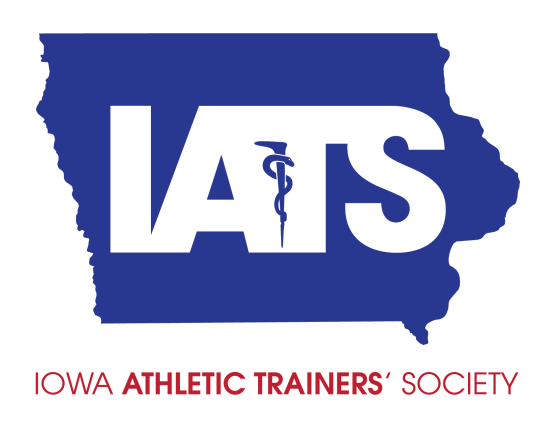 Annual Meeting Committee
Request for support
Seeking additional members for the committee to assist with planning ad running the event
Also seeking someone who is interested in being the chairperson for the Annual Meeting Committee

Please remember to fill out the feedback form for the meeting.  We will use that information to develop the future meetings.
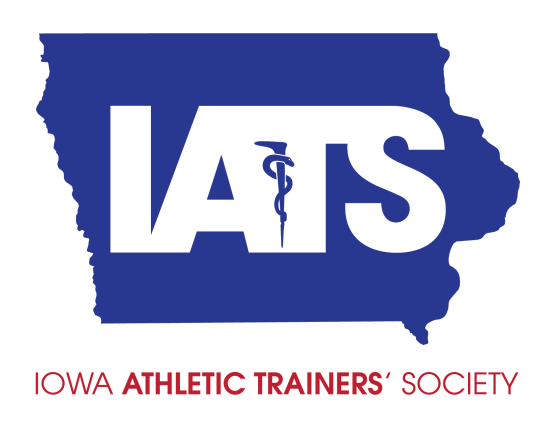 Iowa Athletic Training Society
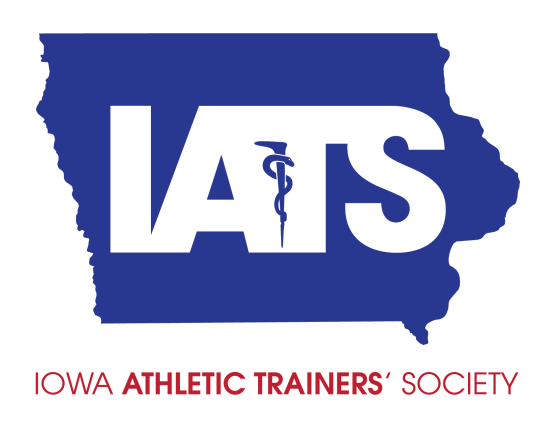 Discussion?
Questions, comments, and concerns

Next meeting: EC virtual meeting on April 20, 2023

Motion to Adjourn
Minutes soon to be available on www.iowaats.com